Гостиницы в Вэйхае

1.  Название гостиницы: «Морской пейзаж» 4*
Информация гостиницы: Новый ремонт в 2024 году.
Месторасположение: 4-звездочный отель с 18 этажами и 180 номерами .Это отель первой линии у моря , расположен  в  центре  международного  купального  пляжа  Вэйхая .Пять  минут  пешком  до  площади  Белые  Парусы  и  парка  Линьхай  , и 10 минут пешком до места регистрации интернет-знаменитостей - Восьмая улица Факела .

Вид номера:номер с видом на море , стандартный /большая кровать,
номер с видом на лес ,  стандартный /большая кровать,
семейный люкс с видом на лес (два смежных номера),
семейный люкс с видом на море .

В номере:Wi-Fi интернет, кондиционер, телевизор, чайник, горячая вода 24 часа, сейф, холодильник, фен, душ .
Преимущества:  через  дорогу  пляж  и  море,  у  подъезда  автобус  №7,  китайский  ресторан,  завтрак  китайский  и  европейский  шведский  стол,  утренний  рынок  слева  от  отеля  (покупайте  свежие  фрукты  ,  морепродукты,
специальные продукты), а ночной рынок (Вэйхай) находится в 5 минут пешком по левой стороне . Специальные
закуски, барбекю, интернет-еда знаменитостей), кадриль с большим белым парусом, аэробика . Справа находится  улица изысканных ресторанов Вэйхая, до торгового центра Liqun и супермаркета Jiajiayue можно доехать за  5  минут.
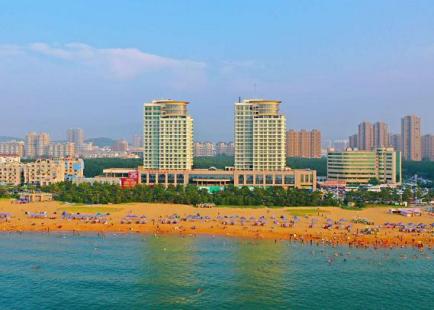 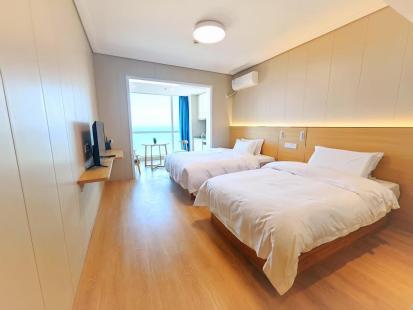 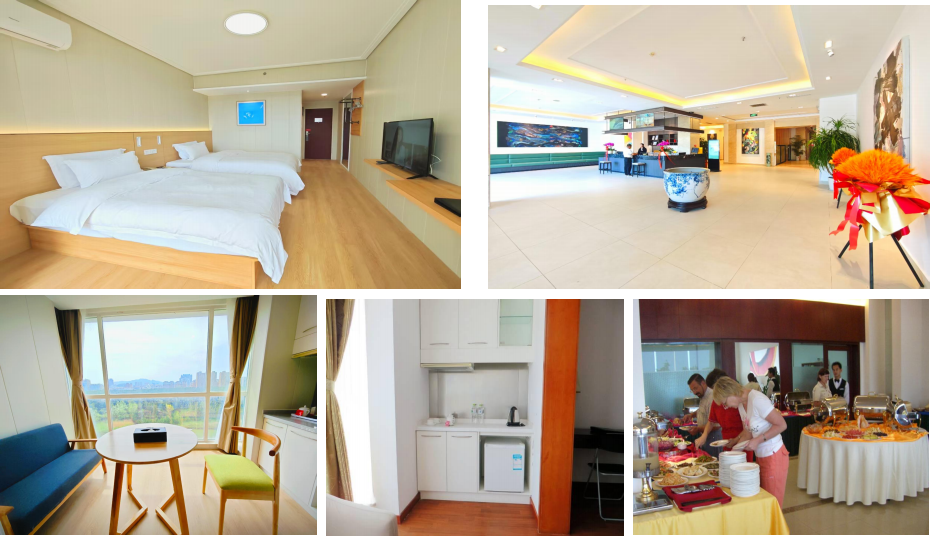 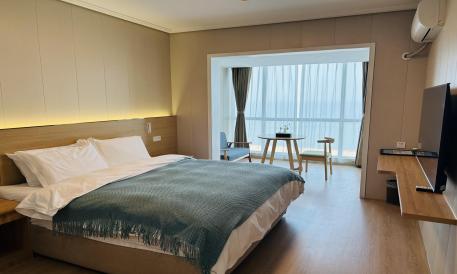 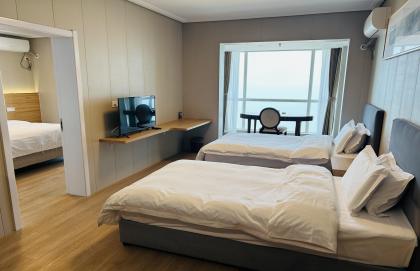 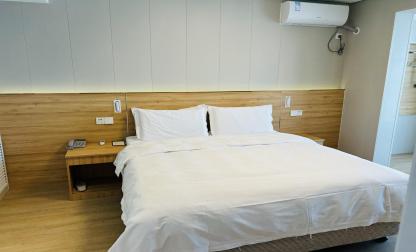 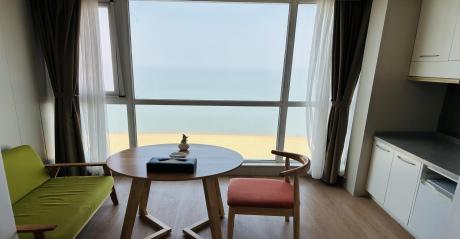 2.  Название гостиницы:  « PAN ASIA YUETING  INTERNATIONAL  HOTEL»  4* (Бывший  Holiday lnn
Express Hotel )

Информация гостиницы:
Месторасположение: 4-звездочный отель, 7-13 этажей, 120 номеров, отель второго уровня у моря, 5 минут пешком  до пляжа и моря , парк Линьхай находится сразу за отелем, 5 минут пешком до Восьмая улица Факела .

Вид номера: номер стандартный/большая кровать,

Улучшенный номер стандартный/большая кровать (с видом на море),
Семейный номер (1.8+1. 1м)
В номере:Wi-Fi интернет, кондиционер, телевизор, чайник, горячая вода 24 часа, сейф, холодильник, фен, душ .           Преимущества: 4-звездочный отель международной сети, китайский и европейский завтрак "шведский стол",
парк Линьхай  находится  прямо  за  дверью,  3  минуты  пешком  до  супермаркета  Jiajiayue,  3  минуты  пешком  до  автобусных остановок 7 и K2.
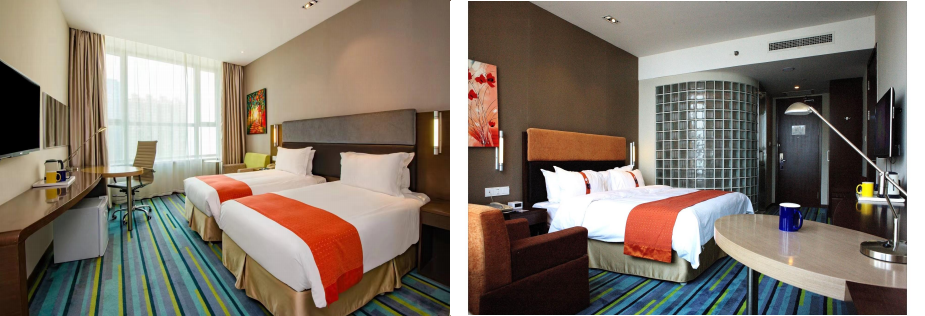 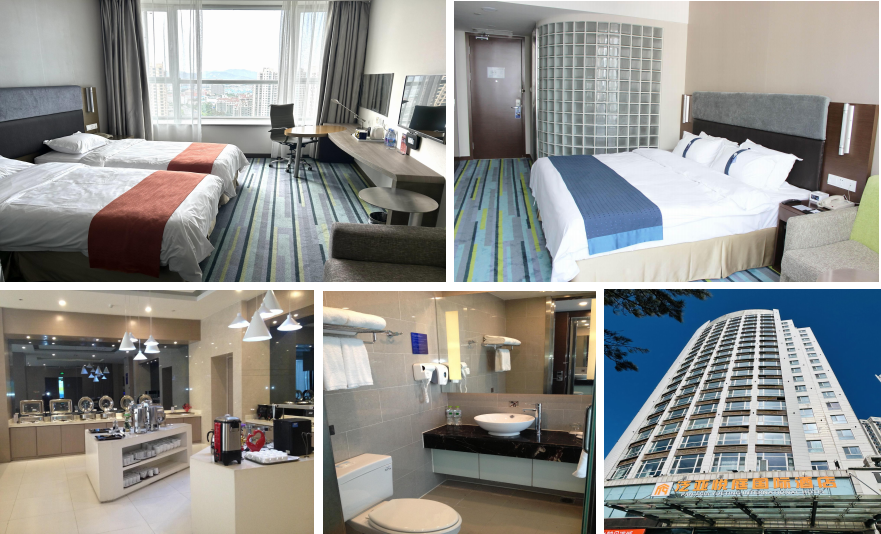 3.  Название гостиницы: « Mehood Lestie Hotel » 4*
Информация гостиницы: Новый ремонт в 2025 году.
Месторасположение: 4-звездочный отель, 14-20 этажей, 120 номеров, отель второго уровня у моря, 5 минут пешком  до пляжа и моря , парк Линьхай находится сразу за отелем, 5 минут пешком до Восьмая улица Факела .

Вид номера: номер стандартный/большая кровать,

Улучшенный номер стандартный/большая кровать (с видом на море),
Семейный номер (1.5+1.2 м)
В номере:Wi-Fi интернет, кондиционер, телевизор, чайник, горячая вода 24 часа, сейф, холодильник, фен, душ .           Преимущества: 4-звездочный отель международной сети, китайский и европейский завтрак "шведский стол",
парк Линьхай  находится  прямо  за  дверью,  3  минуты  пешком  до  супермаркета  Jiajiayue,  3  минуты  пешком  до  автобусных остановок 7 и K2.
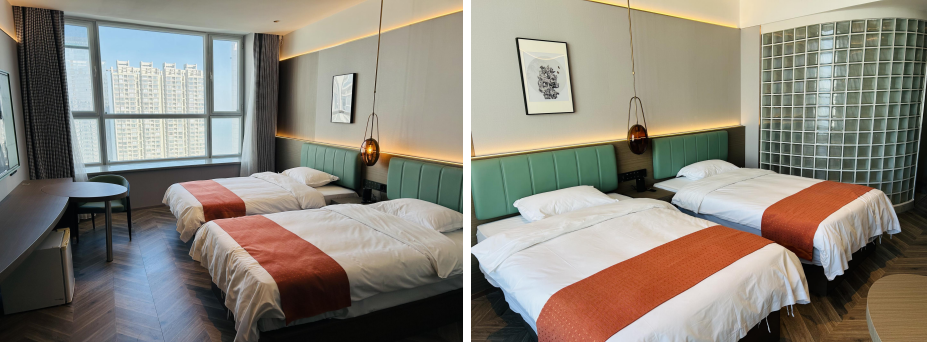 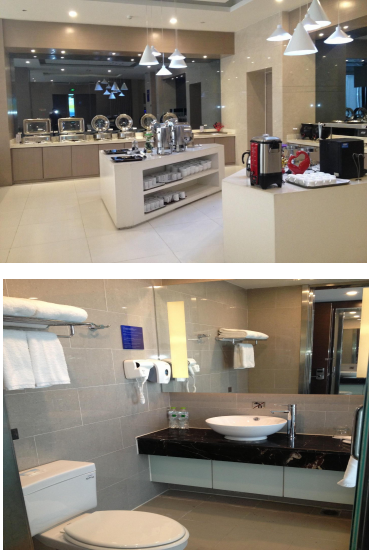 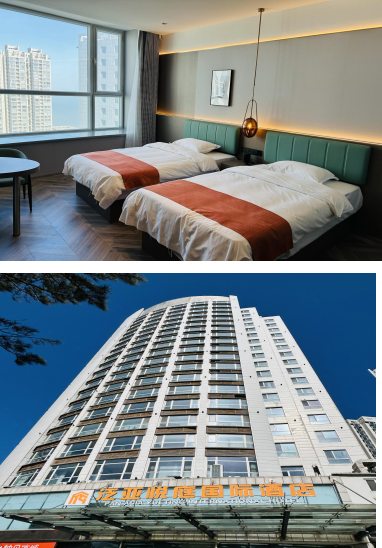 4.  Название гостиницы: « Meilun Seaview Hotel» 4*



Информация гостиницы:    Новый ремонт в 2025 году.
Месторасположение:4-звездочный отель, 20 этажей, 88 номеров, отель второго уровня у моря, 5 минут пешком до  пляжа и моря , парк Линьхай находится сразу за отелем, 5 минут пешком до Восьмая улица Факела .

Вид номера: номер стандартный/большая кровать,

Улучшенный номер стандартный/большая кровать (с видом на море),
Семейный номер (1.5+1.2 м)
В номере:Wi-Fi интернет, кондиционер, телевизор, чайник, горячая вода 24 часа, сейф, холодильник, фен, душ .           Преимущества: 4-звездочный отель международной сети, китайский и европейский завтрак "шведский стол",
парк Линьхай  находится  прямо  за  дверью,  3  минуты  пешком  до  супермаркета  Jiajiayue,  3  минуты  пешком  до  автобусных остановок 7 и K2.
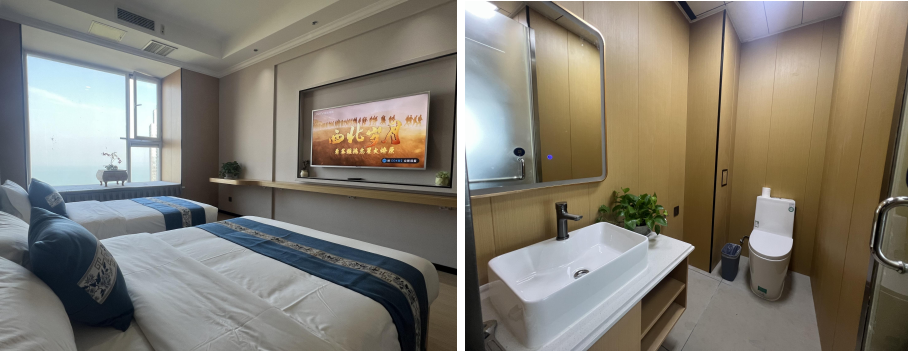 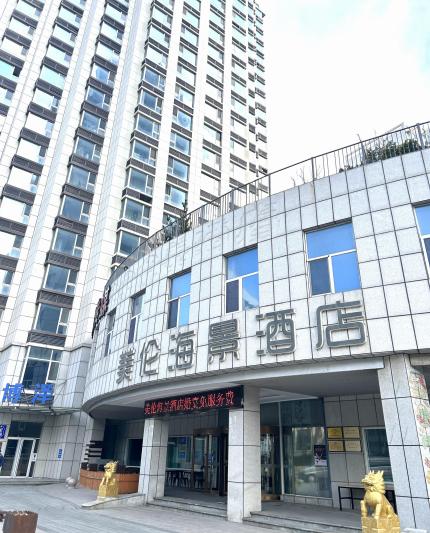 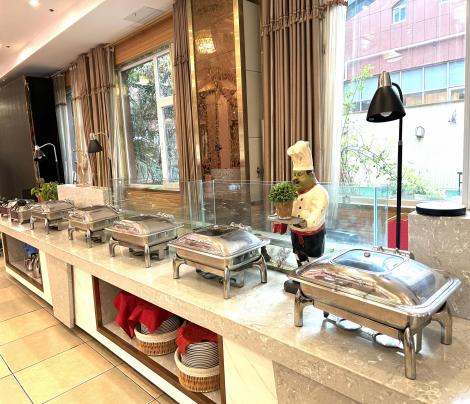 5.  Название гостиницы: «Golden Bay Resort Hotel» 4*



Информация гостиницы
Месторасположение:  4-звездочный  отель,  6  этажей,   100  номеров,  отель  первой  линии  у  моря,  расположен  на  востоке  международного  пляжа  Вэйхая,  3  минуты  пешком  до  пляжа  и  моря  ,  5  минут  налево  до  смотровой площадки Хуанхай Роуд .

Вид номера:Улучшенный стандартный номер/большая кровать,
семейный номер
В номере:Wi-Fi интернет, кондиционер, телевизор, электрочайник, фен, горячая вода 24 часа,сейф, холодильник,  душ .
Преимущества:  4-звездочный   отель,китайский   и   европейский  завтрак   "шведский   стол",Рядом   с   западными  воротами Шаньдунского университета, в 5 минутах езды от торгового центра Liqun и супермаркета Jiajiayue.
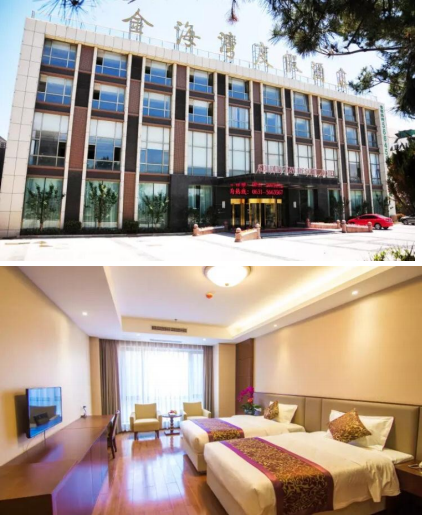 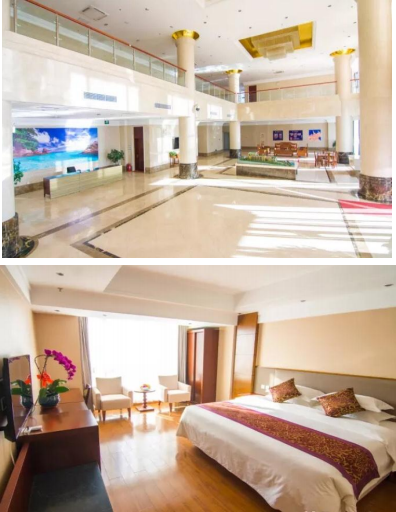 6.  Название гостиницы: «Golden Bay Hotel» 5*

Информация гостиницы
Месторасположение: 5-звездочный отель с 8 этажами и 150 номерами, отель первой линии у моря, расположен на  востоке международного купального пляжа Вэйхая, в 2 минуты пешком до пляжа и моря, а 5 минут пешком налево  до смотровой площадки на улице Хуанхай .

Вид номера: Номер с видом на море,    стандартный/большая кровать,
номер с видом на сад,      стандартный /большая кровать,
президентский люкс

В номере:Wi-Fi интернет, кондиционер, телевизор, электрочайник, фен, горячая вода 24 часа,сейф, холодильник,

ванна .
Преимущества:  5-звездочный  отель,  китайский  и  европейский  ресторан,  китайский  и  европейский  завтрак  "шведский  стол",  частный  сад,  красивая  природа,  уникальная  эстакада  Golden  Bay,  барбекю,  центр  отдыха  и  развлечений, СПА-зал, тренажерный зал, боулинг, конференц-зал и т. д . .
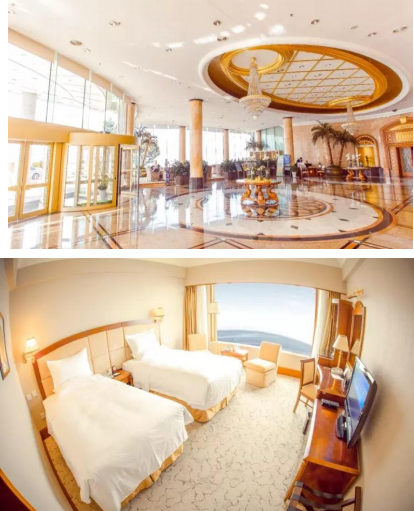 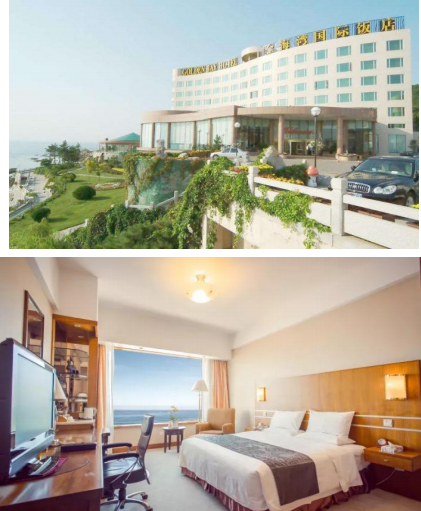 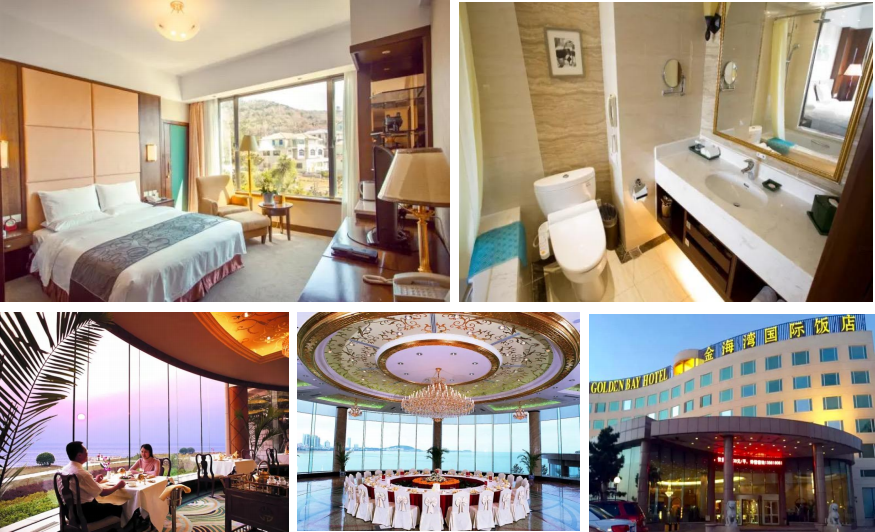